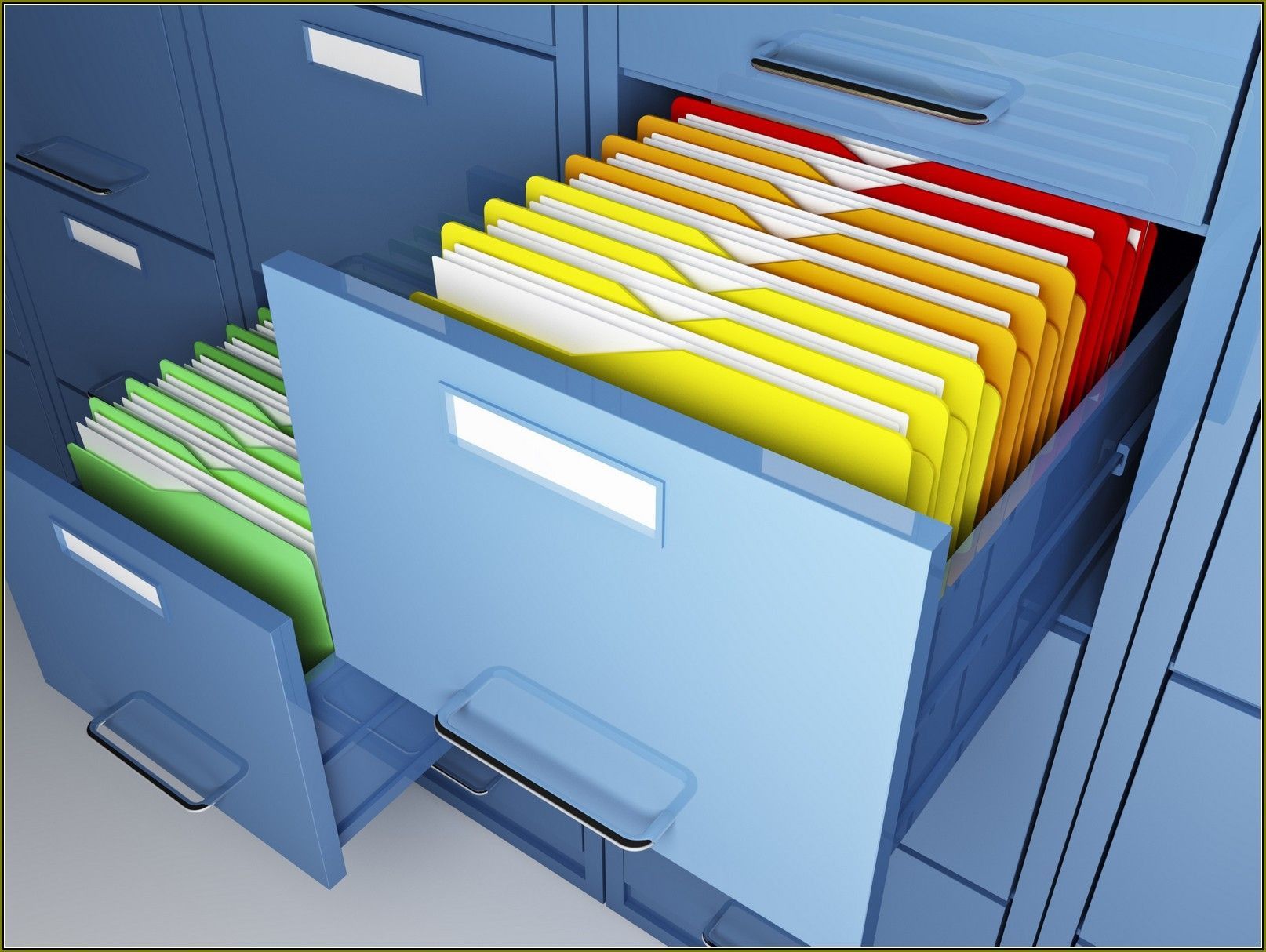 Adding JavaScript in a Separate File 	(Preferred Method!!)
Method 3 for adding JavaScript
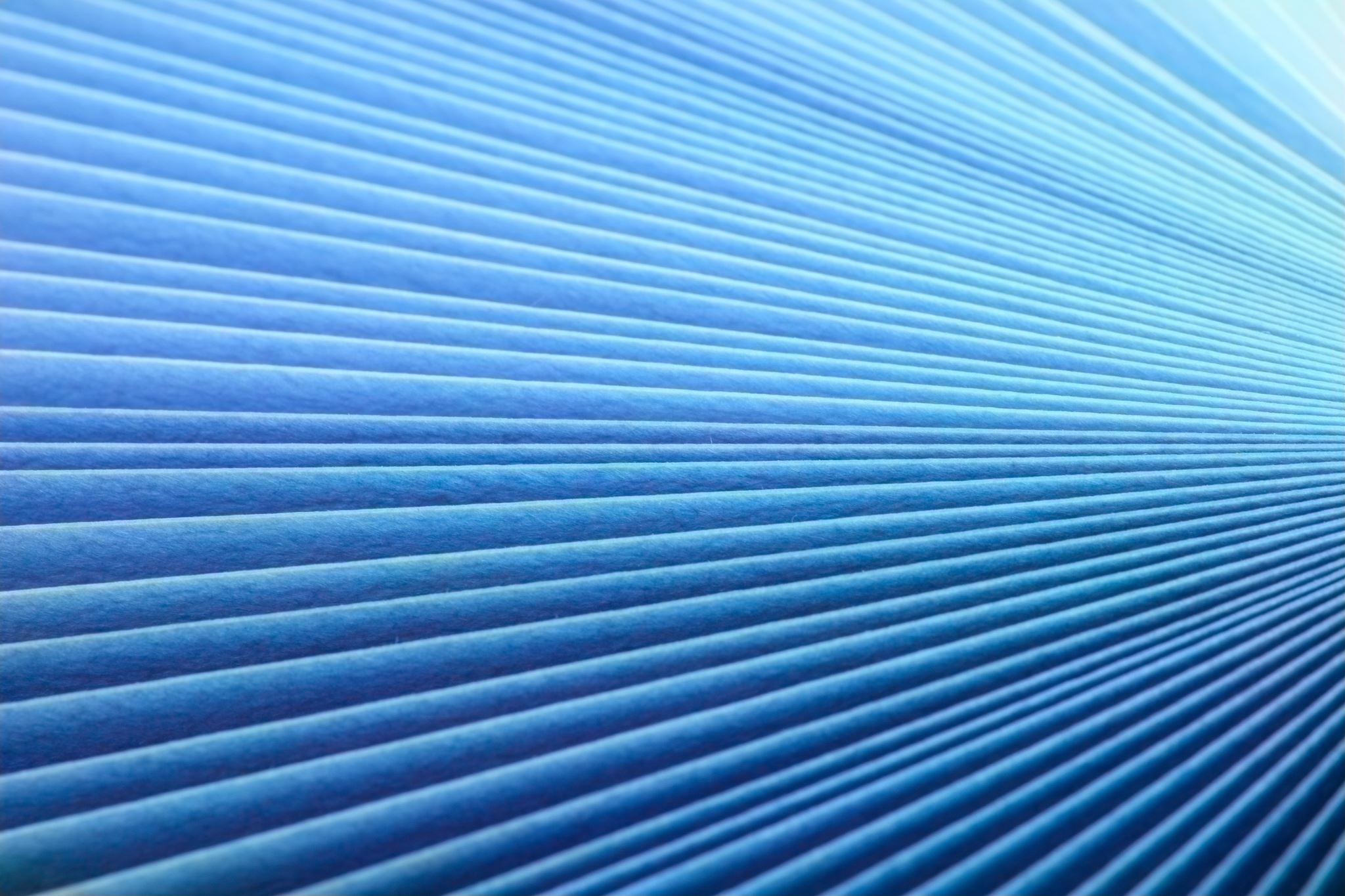 Create a separate file (Preferrred Method!!)
In the new, blank file, with the .js extension
Place the following javaScript code into the blank file:
function puppies2() {
	alert("In a separate file!")
}

Save the file
In Notepad++ make sure you save it as a javaScript file

Notes: 
I called mine jscode.js
You don’t have to call yours jscode, but in the upcoming examples I’ll use jscode.js.  You’ll use whatever you called your file.
I called the function here puppies2, just because.  
You can name your functions almost anything, 
but no spaces, no special characters, and don’t call it function or alert (they’taken!)
HTML File:
This links the file you created to your html page
So when you call a function (click on the button, below) the browser knows where to look for the function
<!DOCTYPE html>
<html lang = "en">
   <head>
		<meta charset = "utf-8">
		<title>JavaScript In the Body</title>
	  
	  	<script src = "jscode.js"></script>
   </head>
	<body>
		<h1> JavaScript Test</h1>
		<input type = "button" value = "click here to run the javaScript" onClick = "puppies()">
	</body>
</html>
Advantages to Adding JS in a Separate File
you separate the javaScript from the web page
makes both easier to read
you can reuse the code with other web pages.  
By linking the file to other web pages
As your javaScript code gets longer, you don’t have to keep scrolling through the javaScript in order to see the html code.


How I work:
I tend to put functions in the head section when I  first start working on a function or just want to test a function quickly.  
Then when I get it working, I transfer it to a separate file

How you should work:
You should use either method 2 (head section) or method 3 (separate file – preferred!!!!)
	method 1 (in the body) gets ugly quickly so after you’ve done this exercise, don’t use that method again.
Take Aways:
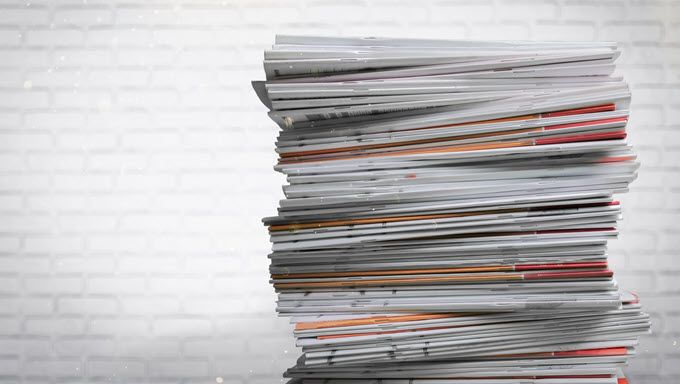 3 ways to add JavaScript
Within the Body (UGH!!)
Within the Head (Good for testing, but otherwise, MEH!)
In a separate File (YEAH WOW GOOD!!!!)
Separates the JavaScript from the HTML
Easier to read and fix
Can link the file to multiple pages
So other web pages can use the same JavaScript


If your javascript is in a separate file:
In the head section you must LINK the javaScript file:
	<script src = "jscode.js"></script>
Switch out jscode for the name of your javaScript file